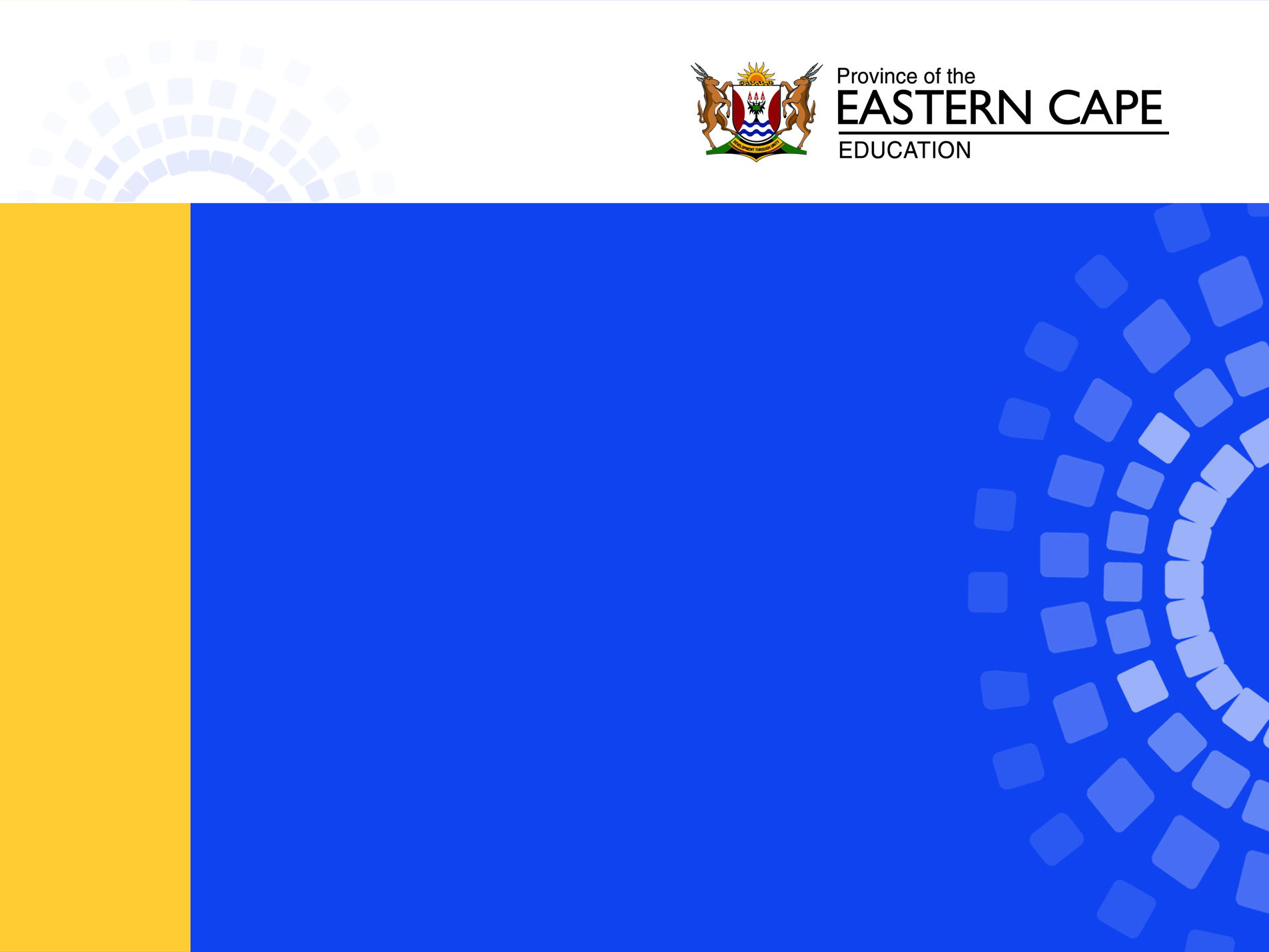 ISIXHOSA ULWIMI LOKUQALA OLONGEZELELWEYO (FAL)IPHEPHA LESI-2INOVELI: UMONWABISI – Z.A JAPHTHA
ISIFUNDO : ABALINGANISWA

NguNkskz. T. SIHLAHLA

UMHLA : 24 AUGUST 2020
.
Iinjongo zesifundo
Kukukhumbuza abafundi:
ngengcaciso malunga nabalinganiswa ebalini.
ngokubaluleka kwabalinganiswa ebalini.
ngeendlela ababunjwa ngayo abalinganiswa.
ngeendlela abazotywa ngayo abalinganiswa.
ngeendidi zabalinganiswa ngokwendima abazidlalayo ebalini.
ngemizekelo esebalini ukuxhasa ingcaciso enikiweyo kwikhonsepthi (concept) nganye.
Umfundi makaqaphele oku…
Xa kubhalwa okanye kuthethwa ngeli phepha lesi-2 kuthethwa ngoncwadi (Literature)
Kubalulekile ke ukusebenzisa isigama esihambelana noncwadi xa uphethe uncwadi. 
Isigama soncwadi sikhethekile kwaye sahlukile.
Umfundi makaziqhelise ukusebenzisa isigama soncwadi oko kuya kumnceda kakhulu.
ABALINGANISWA
INKCAZELO NGABALINGANISWA EBALINI
Ebalini kukho abantu abenza iintshukumo ezithile.
Umbhali webali uyazakhela/ uyaziqingqela aba bantu abasebenzise kwibali lakhe.
Xa bebizwa kuthiwa ngabalinganiswa. Onke amabali angabalinganiswa. 
Ukuze ibali likholeleke, likhumbuleke kufuneka libenabalinganiswa abaneempawu ezikholelekayo. Oko kukuthi mababe neempawu ezinokulandeleka zifane nezabantu esibabona imihla nezolo, ukwenza nokuthetha kwabo.
Nakule noveli ithi UMONWABISI, bakho abantu esithetha ngabo, uThandabantu, uMonwabisi, uMamTolo, uHlubikazi, uSamkelo Zangone nabanye… bonke ke aba NGABALINGANISWA kweli bali.
1. UKUBUNJWA KWABALINGANISWA
Umbhali njengamntu uqwebe ibali, uyababumba abalinganiswa bakhe. Indlela ababunjwa ngayo abalinganiswa ebalini yileyo isinika: 
Umlinganiswa osicaba/ocalanye (flat character)
Umlinganiswa ongqukuva. (round character)
Qaphela : Oku kuba ‘sicaba’ okanye ‘ngqukuva’ kuhambelana nezimo zabo aba balinganiswa.
	Wahluka njani umlinganiswa osicaba kongqukuva?
Kumlinganiswa osicaba kuveliswa icala nje libe linye.
Asilinikwa ithuba lokuba simbone ephekwa esophulwa ziimeko ngeemeko  eziya kumenza asabele kuzo okomntu.
Akatshintshi uhlala eyinto enye ngokwesimo sakhe.
Kude kubelula nokuqikelela ukuba uza kwenza ntoni okanye uza kuthetha ntoni kuba akukho nto anokusothusa ngayo.
Sisaqhuba……
Umlinganiswa ongqukuva yena uyaguquguquka ehambelana nemeko azibona ekuyo njengokuba ibali liqhuba. 
Uyazitshintsha iingcinga zakhe okanye iimbono zakhe, athathe izigqibo ezitsha njl-njl. 
Lo ngumlinganiswa ongumntu gqibi okanye ogqibeleleyo. Ubunjwe wafana nomntu opheleleyo, sawaboniswa onke amacala akhe. 
Izinto zonke uzenza njengoko kulindelekile emntwini.
- Akukho ndlela yakuqikelela lula oko aza kukwenza ebalini.
2. UKUZOTYWA KWABALINGANISWA
Apha sithetha ngendlela  ‘avela’ ngayo umlinganiswa kuthi singabafundi (Character portrayal). 
Qaphela : Siyakwazi ukufumana ulwazi ngomlinganiswa ngokuthi sive xa echazwa ngumbhali, ngezimbo neentetho zakhe, xa abanye abalinganiswa bethetha ngaye, izinto azixabisileyo nakholelwa kuzo… konke oku kusityhilela okuninzi ngomlinganiswa lowo.
Zimbini iindlela azotywa ngazo umlinganiswa:
Uzobo ngqo okanye indlela engqalileyo (direct characterization)
Uzobo mayana okanye indlela engangqalanga (indirect characterization)
… Sisaqhuba
UZOBO - NGQO/ INDLELA ENGQALILEYO
Sixelelwa phandle ukuba umlinganiswa uluhlobo luni na.
Umbhali unokuyenza ngokwakhe le nto okanye ijelo lakhe lokwenza le nto ibe ngomnye wabalinganiswa bakhe. 
Kusetyenziswa amagama angafihlakalanga, iinkcukacha zibekwa njengoko zinjalo. Umzekelo: UThandabantu lo wayebathanda ngenene abantu engazenzisi kwaye eyimvuzemvuze engakhethiyo.
Qaphela : Jonga nje indlela achazwe ngayo umlinganiswa ungadanga wafuna ukwazi ukuba ngubani lo umchazayo.
… sisaqhuba
Uzobo mayana / indlela engathanga ngqo.
Kule indlela umbhali ubenza abalinganiswa bazipele okanye bazibonakalise ngokwabo izimo zabo.
akuthethayo 
 iingcinga zakhe
 indlela abambona ngayo abanye abalinganiswa
 izenzo zakhe 
Indlela yokumchaza umlinganiswa ifihlakele, thina bafundi sisebenzisa ingqondo ukukhangela loo ndlela acaciswe ngayo. Umzekelo: Walinga okwesithathu uMonwabisi, hayi lambhulela amasaka ibanga lesibhozo kwancameka tu.
3. Iindidi zabalinganiswa ngokweendima     abazidlalayo ebalini.
Umlinganiswa ngamnye unendima ayabelweyo ebalini. 
Abalinganiswa banikwa iimpawu ezithile ukuze bafaneleke kwindawo nendima abazidlalayo ebalini.
Umlinganiswa oyintloko
Umlinganiswa ongumchasi
Umlinganiswa ongumphixanisi
Umlinganiswa ongunozakuzaku
Umlinganiswa olikholwane
Umlinganiswa onguvalithuba
Umlinganiswa ongummeli-ntlobo
Iindidi zabalinganiswa zisaqhutywa…
Iimpawu zomlinganiswa oyintloko.
Uba nenjongo ethile afuna ukuyifezekisa. 
Kubakho imiqobo ebangela ukuba iphumelele luzizi okanye ingaphumeleli loo nto ayinqwenelayo.
Uxolela ukujinga iliso kunokuba angayifumani into ayinqwenelayo.
Ungumsunguli weziganeko ezehlayo ebalini.
Zonke iziganeko zebali zingqonge yena.
Wenziwa ukuba akholeleke – umela imbono ethile ebalini.
Unabaxhasi nabachasi.
Umlinganiswa oyintloko…
Ifuthe lakhe liyavakala nokuba akakho.
Nguye obangela ukuba ibali liqhubele phambili.
Uba nesihlava kwisimo sakhe esimkhokelela kwisiwo sakhe.
Ubanokuzisola ngezenzo zakhe.
Iimpawu zomlinganiswa ongumchasi
Uchasene nomlinganiswa oyintloko, ulwela ukuba loo nto ayinqwenelayo ingaphumeleli.
Uchasana nomlinganiswa oyintloko ngezenzo okanye ngezimvo.
Amandla akhe athanda ukulingana nawomlinganiswa oyintloko.
Ngokuba engumqobo endleleni yempumelelo yomlinganiswa oyintloko ulenza lihambele phambili ibali.
Iimpawu zomlinganiswa ongumphixanisi
Zonke izenzo zakhe zidala uqhushululu ebalini.
Ngumbaseli wempixano nto leyo incedisa ekukhuliseni ibali.
Iimpawu zomlinganiswa ongunozakuzaku
Ngumlinganiswa othi engapha abe engapha ezama ukuba kubekho imvisiswano phakathi komlinganiswa oyintloko nongumchasi naphakathi kwabanye abalinganiswa abangaboni ngasonye ebalini.
Kunokuthiwa uzabalazela ukuhlanganisa imihlambi eyalanayo ebalini.
Iimpawu zomlinganiswa olikholwane
Lo ngumlinganiswa othene nca nomlinganiswa oyintloko.
Ngumlinganiswa owabelana nomlinganiswa oyintloko ngezinto ezimonwabisayo/ ezimkhathazayo/ ezimxakileyo njl-njl.
Umlinganiswa oyintloko uzityanda kuye igila/ ukhuphela kuye konke okumxakayo.
Nguye owazi iimfihlo zomlinganiswa oyintloko.
Nguye ogcina iimfihlo zomlinganiswa oyintloko.
Iimpawu zomlinganiswa onguvalithuba
Ngumlinganiswa othi gqi eze kwenza okuthile ebalini aphinde anyamalale.
Umbhali usebenzisa yena ukudlulisa indinyana ethile ebalini.
Indima yakhe ayibheke phi, njengokuba negama lizichaza, uzele nje ukuza kuvala isikhewana, asetyenziselwe oko kuthile ebalini.
Iimpawu zomlinganiswa ongummeli-ntlobo
Lo ngumlinganiswa omele uhlobo oluthile lwabantu, umzekelo ipolisa/ ugqirha/ inesi/ igqwetha njl-njl.
Nalo umlinganiswa udlala indima engephi ebalini.
ABALINGANISWA NGOKWAKWELI BALI- UMONWABISI.
UThandabantu ubunjwe wangumlinganiswa ongqukuva kule noveli. Buphi ubungqina boko?
 Ekuqaleni kwebali ungumntu onobubele, obathandayo abantu kodwa uthi akuswelekelwa ngunyana wakhe uGcinumzi aguquke abenengqumbo engathethekiyo aphelelwe bububele, abakhohlakalele abantu bade abasebenzi bamshiye.
Ngenxa yokuguquka kwesimo sakhe igama elithi Thandabantu lade lajikwa kwathiwa loo venkile yakhe yeyakwaNjazoth’umlilo.
UThandabantu ebezithanda izinto zenkqubela-phambili ezibandakanya namaqela axhasa nakhuthaza uluntu kodwa uthe akuba nengxaki yomphefumlo wajika wazifulathela zonke ezo ndibano.
UThandabantu owayede wakha isakhiwo secawa wayiyeka wamqumbela uThixo akuswelekelwa ngumntwana.
(Umfundi makakhangele encwadini ongeze kolu luhlu)
… sisaqhuba
UMonwabisi uzotywe wangumlinganiswa osicaba kule noveli kuba sibone icala lakhe elinye kuphela.
Nangona iimeko zobomi bakhe bezikhe zibe nzima, azimjikanga kwisimo sakhe. Umzekelo: impatho-mbi kaMamTolo nokushiywa yedwa evenkileni akumenzanga ayeke ukuba ngumntwana okhutheleyo nozimiseleyo kumsebenzi awenzayo.
Nangona iintombi zikaMamTolo zazikhe zamphatha kakubi nazo, akazange abenamnqweno wakuziphindezela kuzo zakuduka nezwe, wazinceda wazilanda zabuyela kowazo.
(Umfundi makakhangele encwadini ongeze kolu luhlu)
… sisaqhuba
Uzobo ngqo/ indlela engqalileyo
Qwalasela amagama abhalwe ngqindilili kulo mzekelo ulandelayo.
UThandabantu lo wayebathanda ngenene abantu engazenzisi kwaye eyimvuzemvuze engakhethiyo.
La magama asicacisa gca isimo sikaThandabantu, akukho nto ifihlakeleyo. 
Olu uhlobo azotywe ngalo uThandabantu luzobo-ngqo.
… sisaqhuba
Uzobo-mayana / indlela engangqalanga
Qwalasela isigama esisetyenzisiweyo ukucacisa isimo sikaMonwabisi kule nkcaza ingezantsi.
Walinga okwesithathu uMonwabisi, hayi lambhulela amasaka ibanga lesibhozo kwancameka tu.
Le yindlela engangqalanga/ luzobo mayana kuba sithi abazikhangelelayo sifikelele kwisigqibo esithi uMonwabisi lo wayelukhuni esikolweni.
Iindidi zabalinganiswa ngokweendima abazidlalayo ebalini.
Iimpawu zomlinganiswa oyintloko zingena zimfanele uThandabantu kule noveli kuba:
Ibali liqala ngaye, umbhali usixelela umveza engusomashishini ophumeleleyo libuye liphele kwangaye siboniswa inkqubela phambili  nempumelelo yamashishini akhe amatsha.
Uthi akuthatha inyathelo lokuthenga ivenkile emlungwini, ahlume ngokukhawuleza kutsho kubekho abantu abangayiqondiyo le ntlutha yakhe bade bamtyhole ngelithi uthwele/ unenyoka emphathela obo butyebi.
Eyona nto ayifuna ngamandla uThandabantu kukuphumelela nokugqwesa kwakhe nabanye abantu abantsundu abanomdla kwezoshishino (p. 33-34)
… sisaqhuba
NguThandabantu osungule isiganeko sokuthenga ivenkile yomlungu. Isakhono sakhe sokuyihlumisa le venkile sikhokelele kwizityholo zokuba uthwele.
Izityholo zikhule ngakumbi akuswelekelwa ngunyana wakhe ugcinumzi.
Isiganeko sokufika kukaMaRhadebe siza ngenxa yakhe kuba nguye umnini-venkile kwaye uyaziwa ngobuntu.
Wenziwe wakholeleka uThandabantu kuba izenzo zobubele ezifana nokuxhelela abantu, ukubathuthela impahla abayithengileyo… zizinto ezinokwenziwa ngumntu ophilayo.
…sisaqhuba
Umqobo ajongene nawo uThandabantu sisityholo atyatyekwa sona sokuthwala esizalwa yinkolelo yokuba umntu oNtsundu xa ephumelela sukuba ethwele. 
Wenze iinzame zokuba ayifumane le nto ebeyifuna kuba uqokelele imali namava eKapa, uye kufuna uncedo kwi’Xhosa Development Corporation’, ungusihlalo woosomashishini ade ahambele amazwe aphesheya.
Amashishini akhe ayeyona nto ibalulekileyo nexabisekileyo kuye.
Uyalamkela icebiso likaMonwabisi lokuchitha izakhiwo ezidala ukuze kwakhiwe ezinye ze ziqeshiswe.
… sisaqhuba
NguThandabantu olwa nemiqobo emthintela ukuba angalifezekisi iphupha lakhe kweli bali. Imiqobo ajongene nayo uThandabantu yileyo yeemeko zentlalo  
Isihlava (ibala elibi) anaso sesenzondo nengqumbo ebangele ukuba amashishini akhe awe.
Ukwanesihlava sokungamkeli xa athe wehlelwa yinto embi (ukubhubha kukaGcinumzi) kuba ude wabelwa nangabasebenzi evenkileni kuba engasahoyanga kwanto.
Isihlwayo asifumanayo sesokuba amashishini akhe abekwisimo sokuvalwa. Kukho ukuzisola  xa ecela ukuba abizelwe umfundisi aze kucela uxolo.
Umlinganiswa ongumchasi
Kule noveli umchasi ayingomlinganiswa, oko kukuthi asimntu lo uchasene nomlinganiswa oyintloko koko ziimeko okanye imimiselo yasentlalweni.
 Ifuthe lengcinezelo kwindlela yabantu yokucinga ukuba impumelelo ifanele abantu abaMhlophe kuphela. Uthi akuphumelela yena atyholwe ngokuthwala.
  UThandabantu uliqhuba ngempumelelo ishishini enamaxabiso aphantsi nezinye iindlela zokurhwebeshela abantu kulo, zezi zinwe Kanye ezimenza azive engeyonxalenye yentlalo abazakhele yona abantu.
…sisaqhuba
UThandabantu ungquzulana nenkolelo yabantu yokuba akukho mntu uNtsundu onokuphumelela nje engancediswanga yinyoka athwele ngayo. Le ngcinga iyanwenwa kuluntu lonke imenzele nzima uThandabantu kudaleke umsantsa Phakathi kwakhe nabantu aba Kanye bamele kumxhasa.
Wenza imigudu yokuzikhulisa nokuziphuhlisa, ade afune nokukhulisa nabanye abantu abaNtsundu koko ngenxa yengqondo ezinzileyo yokuba abantu abaNtsundu bamelwe kukukhongozwa ngabaMhlophe yendele. 
(Umfundi makakhangele encwadini ongeze amanqakwana abubungqina bokuba uThandabantu uchaswa ziimeko zentlalo)
… sisaqhuba
Gqibezela ngokukhangela ebalini ukuba lukho na udidi lomlinganiswa ngamnye kwaba badweliswe ngezanti. Khumbula: kubalulekile ukwazi iimpawu zaba balinganiswa kuqala phambi kokuphendula.
 - ongumphixanisi
 - olikholwane
 - onguvalithuba
 - ongummeli ntlobo.
ENKOSI